General Traumatology
1st Dpt. Of Surgery
University Hospital of St. Anne, Masaryk university, Brno
Polytrauma
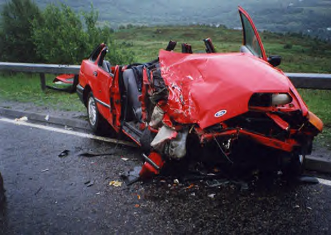 “ What people die of ? “
Cardiovascular disease (IHD, strokes)			52%
Tumors										26%
Trauma	(external causes)						  7%
Traffic, work, sports, home, industria, criminal	

Trauma under 40y on 1st place !
Terms and Definitions
Monotrauma - single systeme injury
Polytrauma -  significant injury in at least two body regions (one of which or their combination is immediately life-threatening)
Body regions:
Head, neck, and cervical spine 
Face 
Chest and thoracic spine 
Abdomen and lumbar spine 
Limbs and bony pelvis 
External (skin)
Injured systemes
Limbs 		              90%
Skull and brain 	       72%
Chest		              53%
Abdomen 		       29%
Pelvis   		              24%
Spine			       10%
Heart and vessels       10%
“Lethal triad”
Hypothermia

Acidosis

Coagulopathy
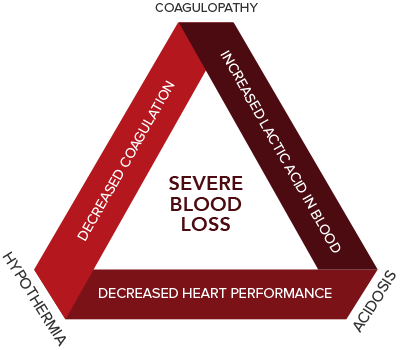 Approach to polytraumatised patient
Pre-hospital care (pre-medical, technical, medical)
Transport to the trauma center
Damage control
Definitive treatment
3 “R” rule
Right patient

Right hospital

Right time
Field triage (ATLS)
Vital signs and level of consciousness
GCS < 13
Systolic blood pressure < 90
Respiratory rate < 10 or  > 29 (or need for ventilatory support)
Anatomy of injury
All penetrating injuries
Pelvic fractures
Two or more proximal long-bone fractures
Crushed, degloved, mangled, or pulseless extremity
Amputation proximal to wrist or ankle
Open or depressed skull fracture
Paralysis
Mechanism of injury
Falls > 6 meters (second floor)
High risk auto crash (ejection, intrusion, death of another passenger, telemetry)
Motorcycle crash > 30 km/h
Auto vs. pedestrian/bicyclist > 30 km/h
Consider special conditions
Age < 6y or > 55y 
Cardiopulmonar comorbidity
Pregnancy
etc
Scoring systemes
Glasgow coma scale
Abbreviated injury scale (AIS)
Injury severity score (ISS) 
AO classification
Tscherne, Gustillo-Anderson
Pre-hospital medical care
“ABCDE”
Resuscitation
Secondary treatment
Transport to place of definitive treatment (trauma center)
Cervical spine immobilization
Immobilization of unstable fractures
Analgesia
Monitoring
Procedures in trauma patients
ABC
Urgent procedures
Tension pneumothorax, hearth tamponade, urgent laparotomy for major bleeding, stabilisation of long bone/hip fractures
Acute (3-6 hours)
Delayed (1-2 days)
Planned (weeks)
Damage control
Resustitation / surgery / orthopedics
Analgosedation, OTI + ventilation, volume therapy (TU, FFP, crystaloids/coloids)

Surgery - life saving procedures in unstable patient, time-limited (max 90´)
Control of bleeding, contamination
return to operating room after stabilisation on ICU

Stabilization of long bone fractures (pelvic fractures) - external fixator
Death following polytrauma
Trimmodal distribution curve
Immediate death (on sceen) - 50-60%
Lethal injuries
Early death - 30%
Within hours after admision (max. 24 hours)
Potentially reversible (disruption of airways, blood loss)
Late death - 10-20%
days to weeks after injury
ARDS, sepsis, MOF, PE
Potentially reversible
Fractures and bone healing
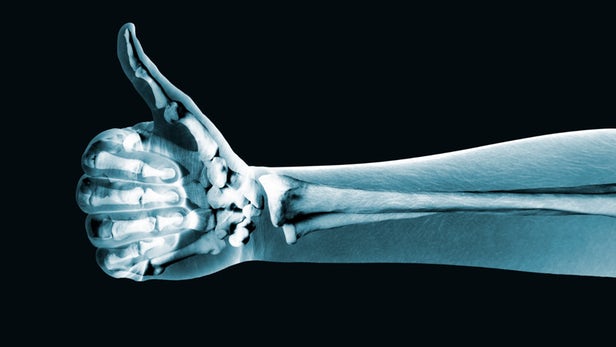 Fracture
Partial or complete break in the continuity of the bone.
Damage to the soft tissues with the breakage of the bone.
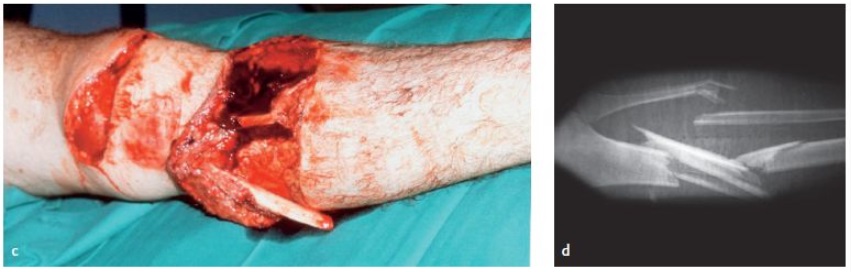 Fractures
(classification basics)
Traumatic		x	Pathologic		x	Stress
Complete  		x 	Incomplete
Closed			x	Open
Extra-articular	x	Intra-articular
Classification of fractures
X-ray descriptive / anatomical
AO classification
Specific classification systemes
e.g. proximal femur fractures (Pipkin, Garden, Pauwels)
Salter-Harris (pediatric fractures involving growth plate)
Tscherne (open fractures)
etc.
Mechanism of fractures
Energy
High energy
Low energy
Forces
Direct forces
Indirect forces
Some fracture patterns suggest causal mechanism...
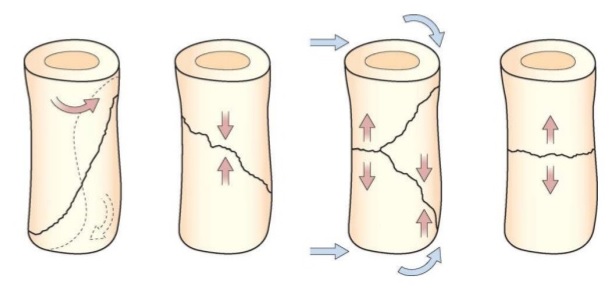 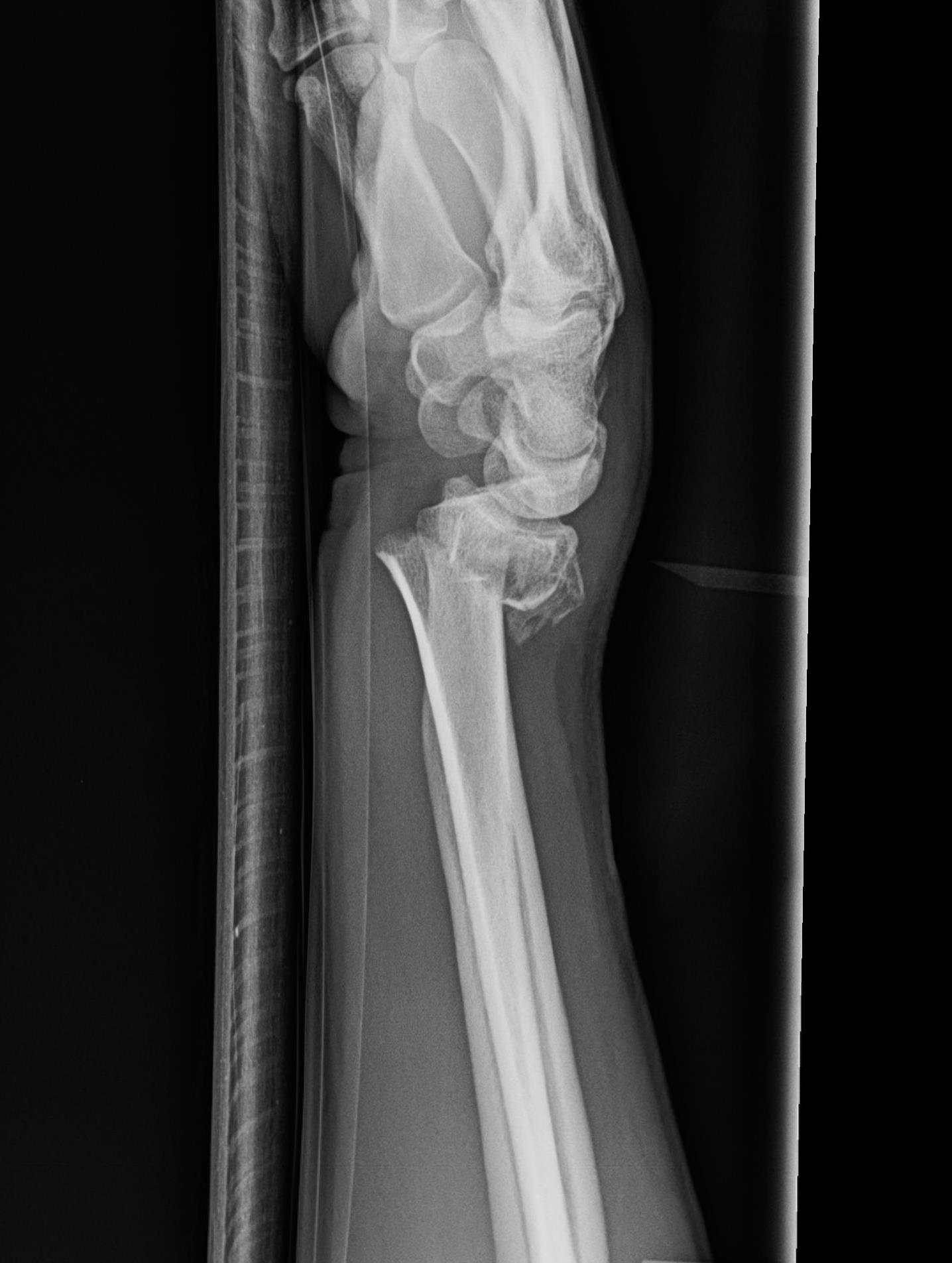 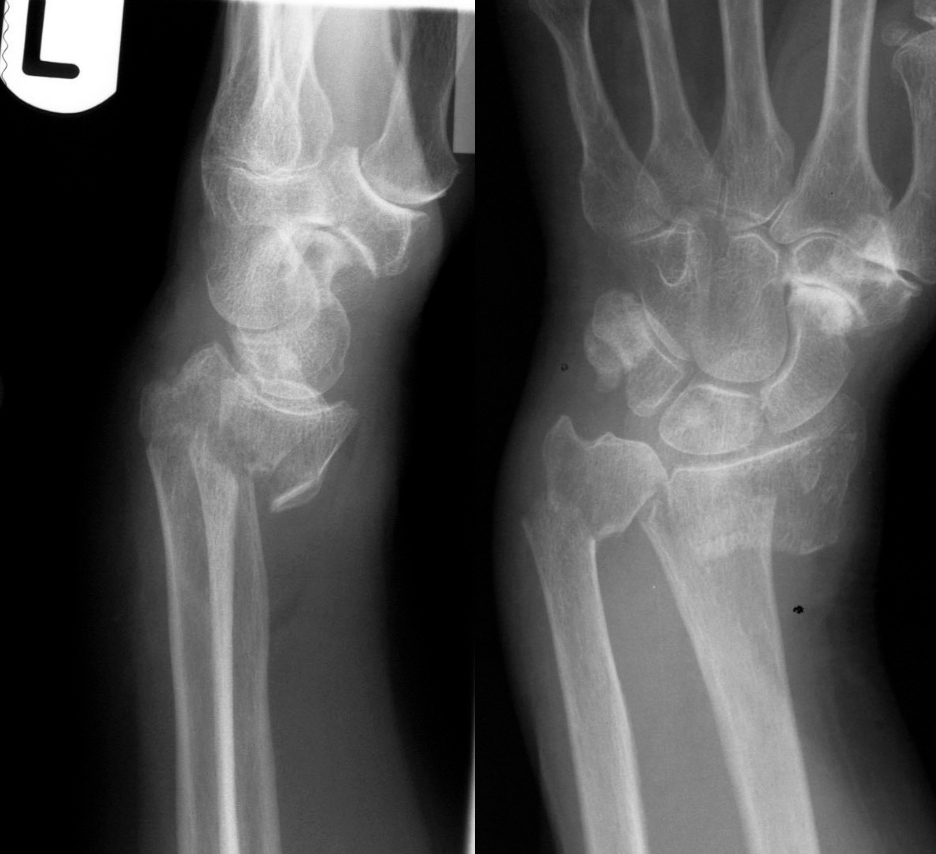 X-ray descriptive classification
Location
bone and were (diaphysis, proximal femur...)
Orientation / fracture pattern 
Transverse, oblique, spiral, segmental, comminuted (complex), avulsion, impaction/compression 
Displacement of main fragments
with contraction/distraction, axial angulation, rotation (twist), lateral displacement (translation)
How to describe this fracture ?
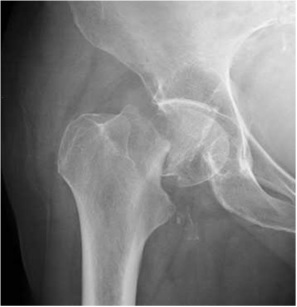 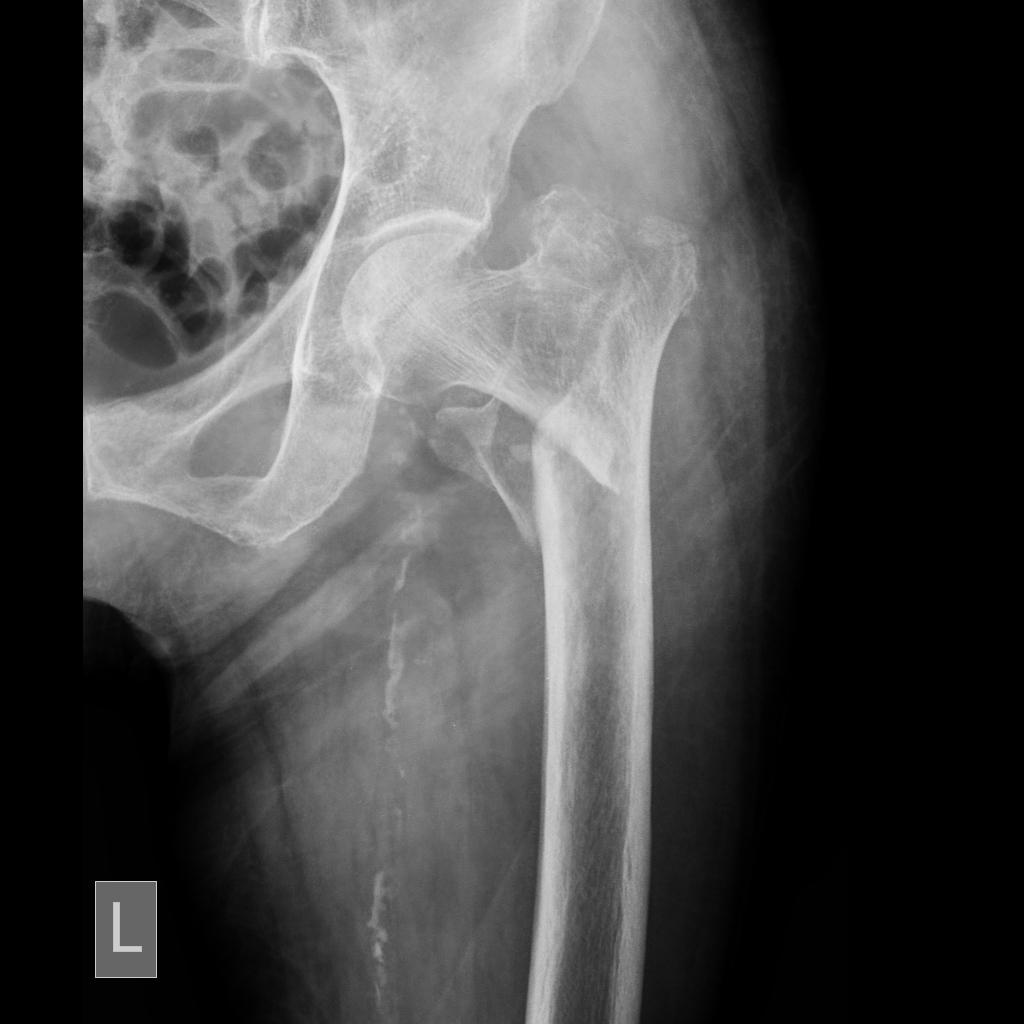 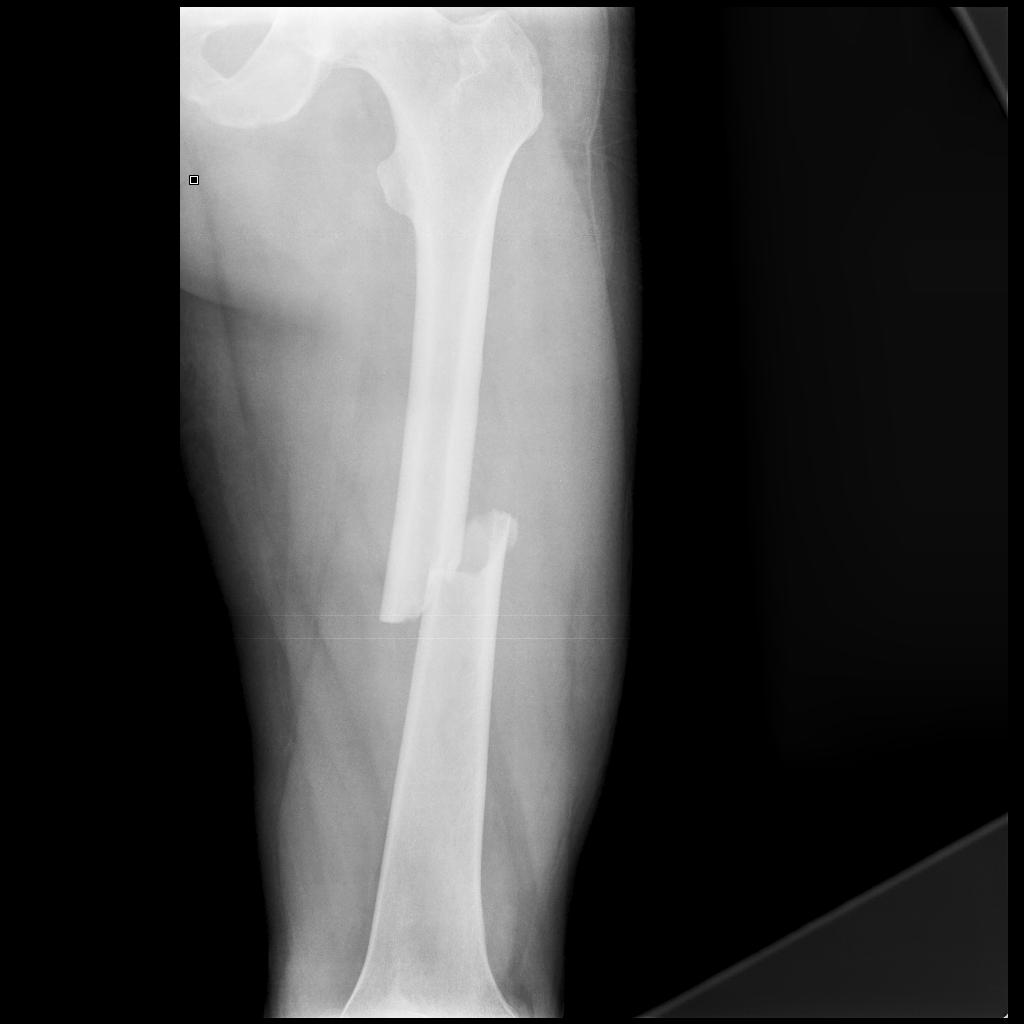 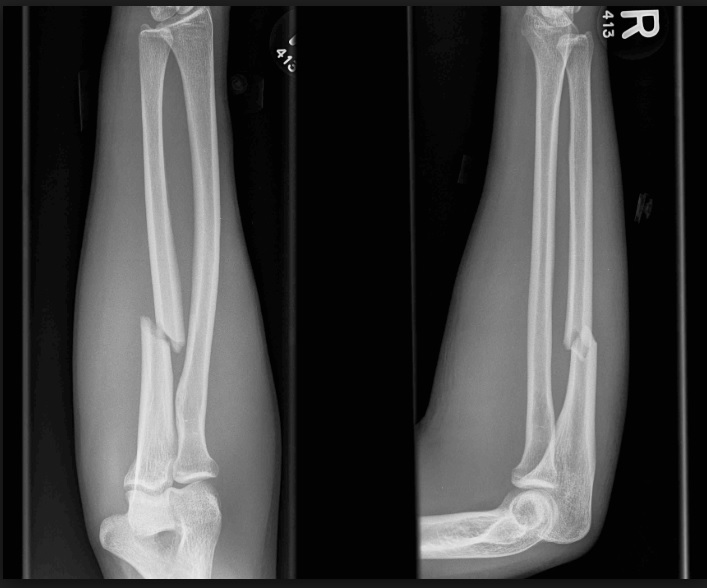 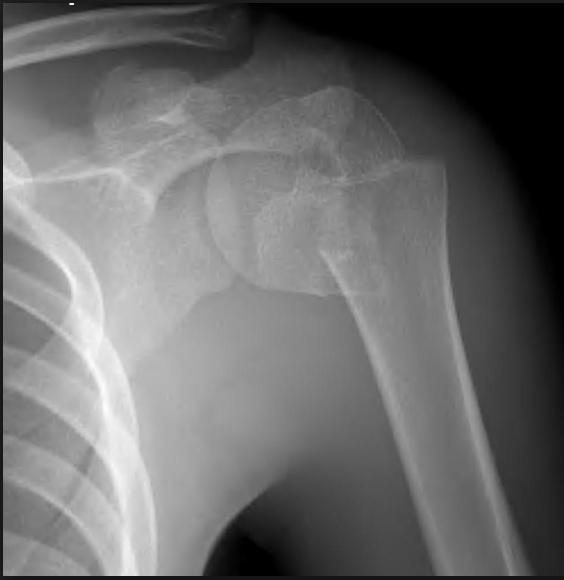 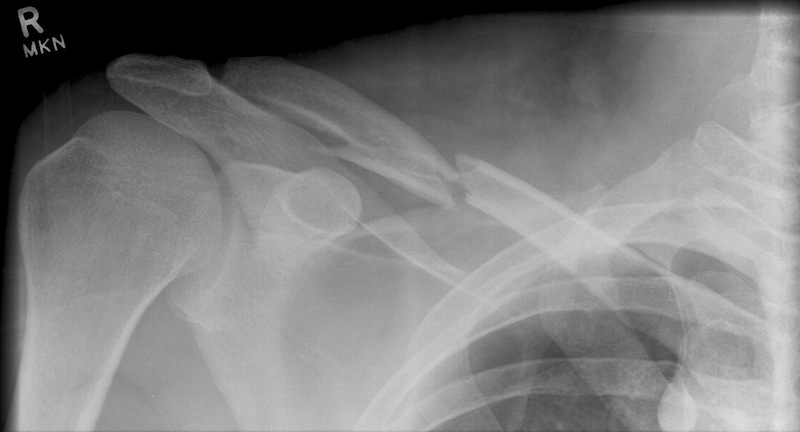 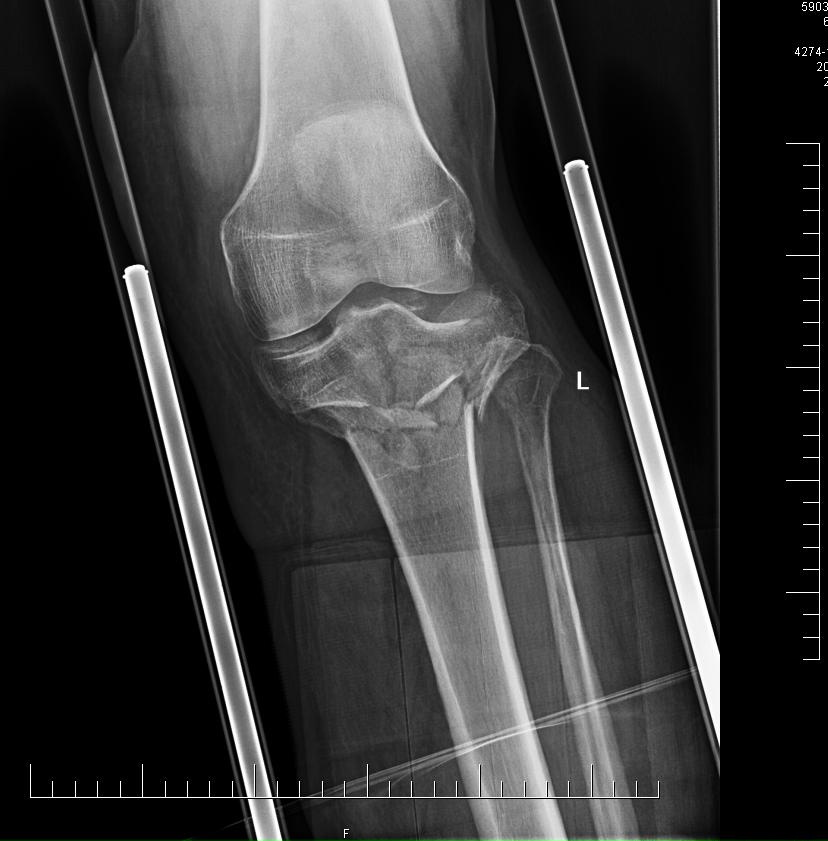 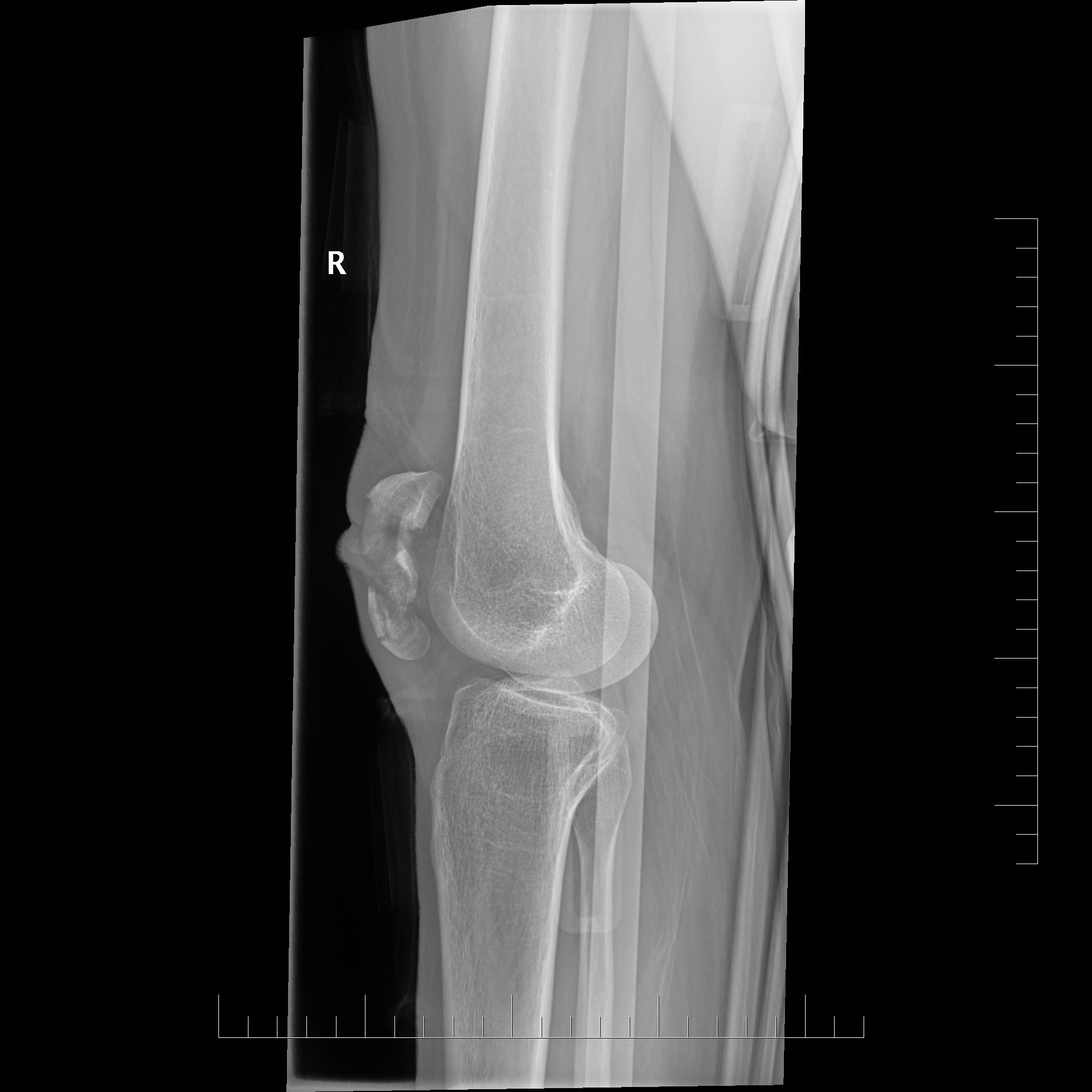 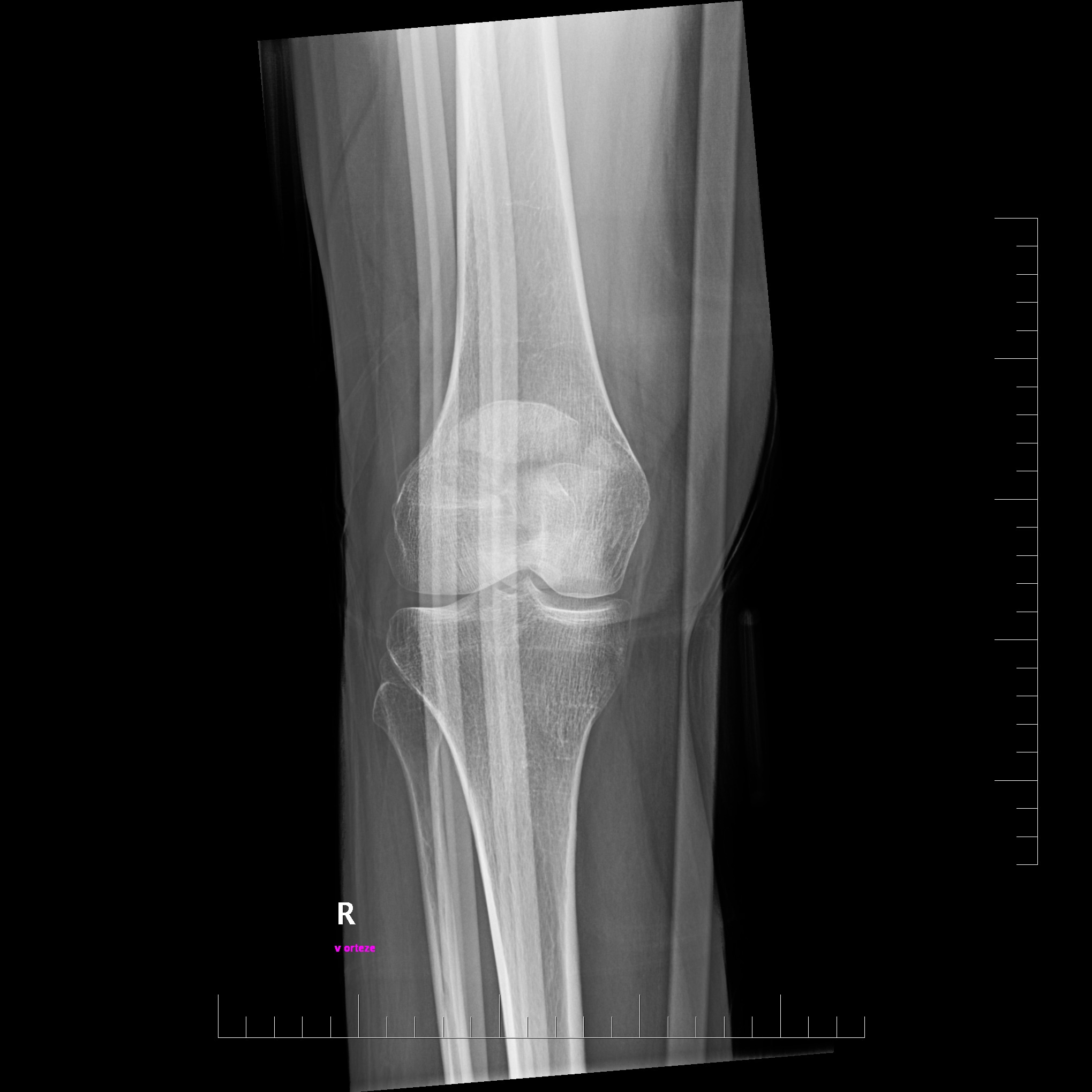 AO classification
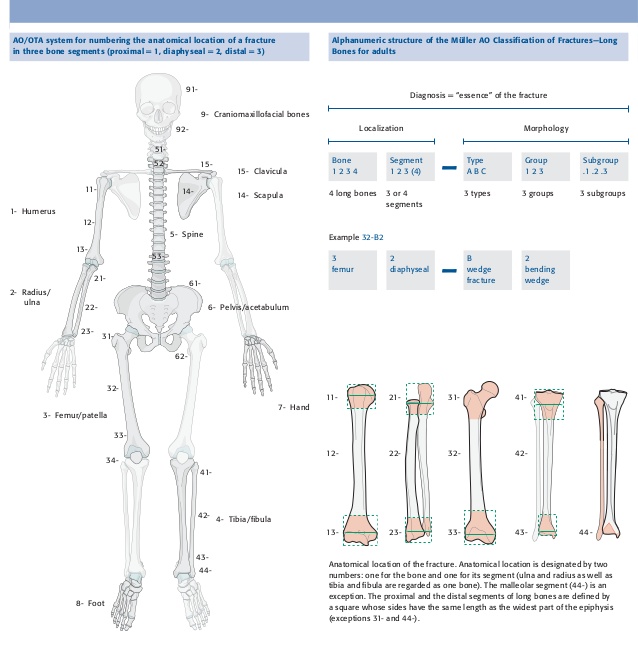 Diaphyseal fractures
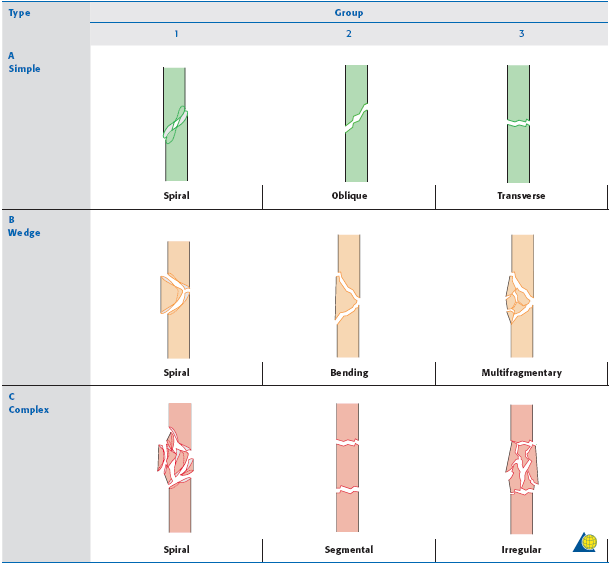 Proximal / Distal epiphysis
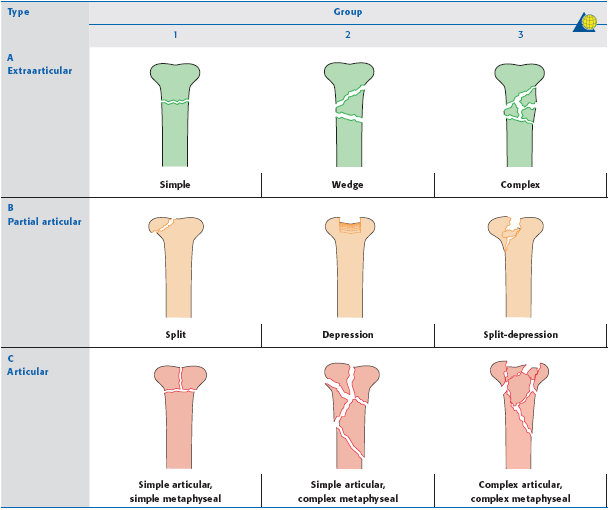 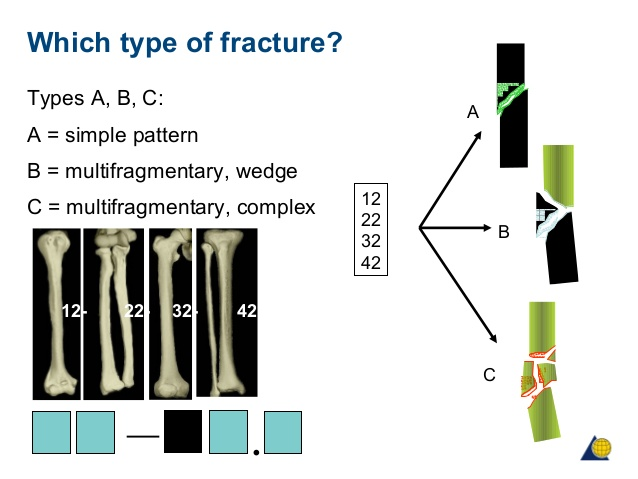 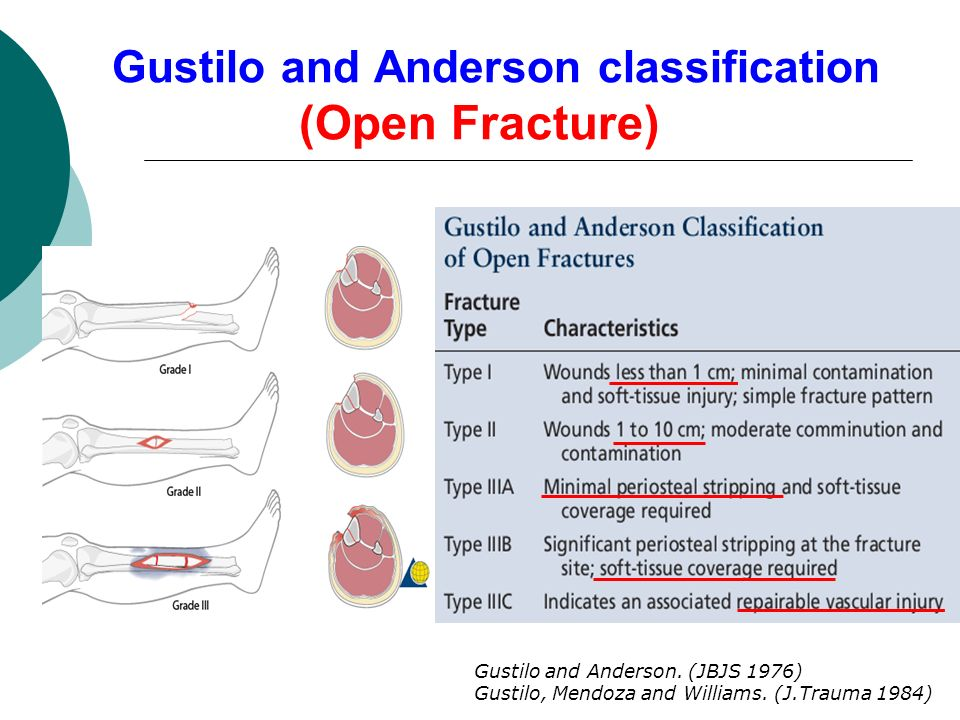 Structure of bones
Mineral component
Hydroxyapatite (Ca5(PO4)3(OH))
strength, stiffness, and rigidity characteristic of bone
Organic component
primarily type I collagen
tensile strength and resiliency
Cortical / cancellous bone
Periosteum
vascular supply - leading role for fracture healing !
Microanatomy of the bone
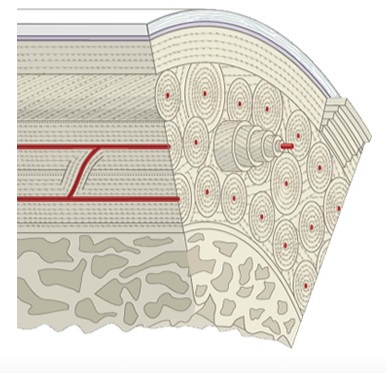 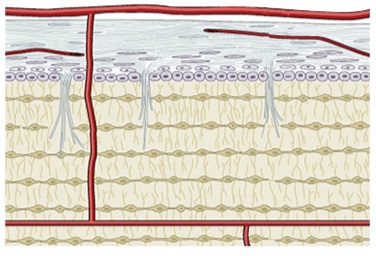 Bone healing
Primary (direct) bone healing
anatomic reposition and stable fixation
by direct osteonal remodeling, 
no or minimal callus formation
need more time to heal strong
Secondary (indirect) bone healing
Physiological respond of a bone to fracture
Sequence of bone healing
Hematoma callus
day 1-5
Gelatinous callus day
day 5-10
Granulation callus
day 10-15
Endochondral ossification
day 15-21
Remodeling
day 21-
Primary bone healing – contact/direct
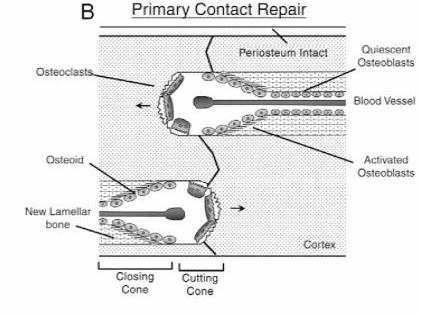 Secondary bone healing – gap/indirect
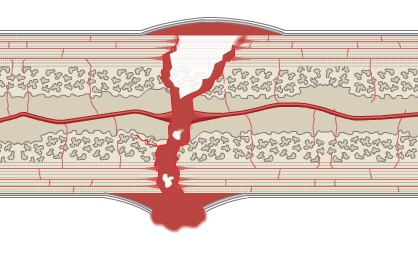 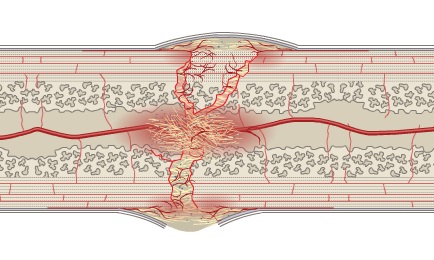 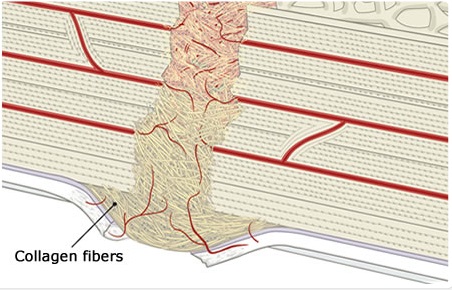 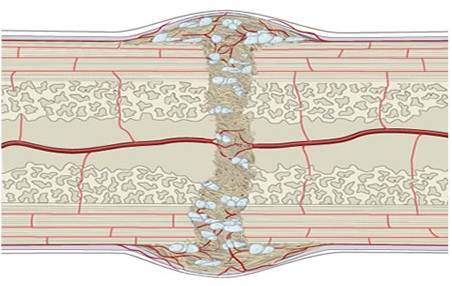 Indirect bone healing
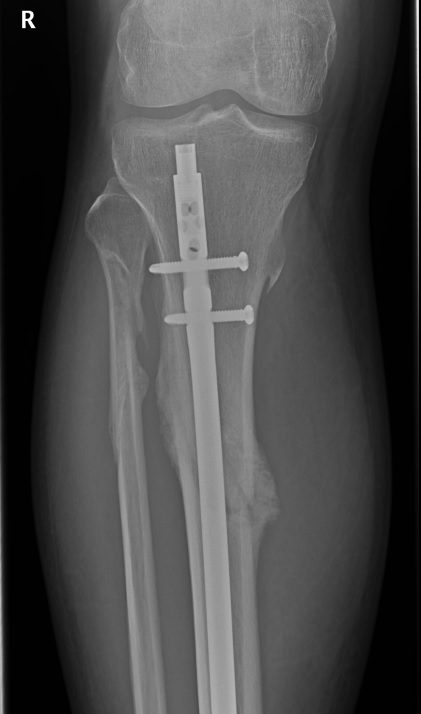 Diagnostic approach
Anamnesis
Physical exam
definite x possible signs of fracture
X-ray 
at least 2 projections in perpendicular plane
special projections (Judet, Drasnar...)
Ultrasound
including FAST
CT
Intraarticular fractures
Cranial, spine, pelvic fractures
Doubts on X-ray…
MRI
rarely in acute stage
Fracture management 
(in general)
Reposition
Closed x Open
Retention
Plaster
Internal fixation
External fixation
Rehabilitation
Fracture management
Conservative treatment
undisplaced or minimally displaced stable fractures, incomplete fractures
stable fractures after proper reposition and fixation
(most) pediatric fractures
contraindication of anesthesia and surgery
Osteosynthesis
displaced fractures
unstable fractures
(most) intra-articular fractures 
open fractures
Principles of osteosynthesis
Absolute stability
Primary bone healing process
Anatomic reposition, interfragmentary compression, minimal motion 
Lag screw
Tension band
Compression plate
Relative stability
Secondary bone healing process
Allows small degrees of motion between the fragments
Intramedullary nails
Bridge plateing
External fixateur
Lag screw
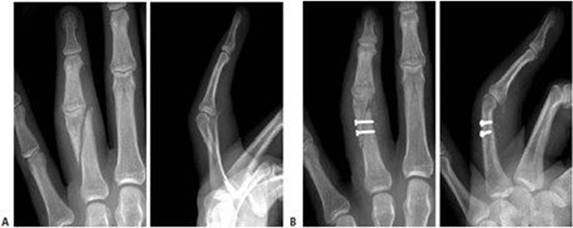 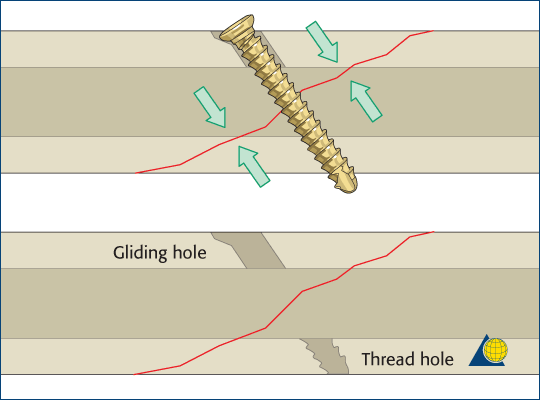 Absolute stability
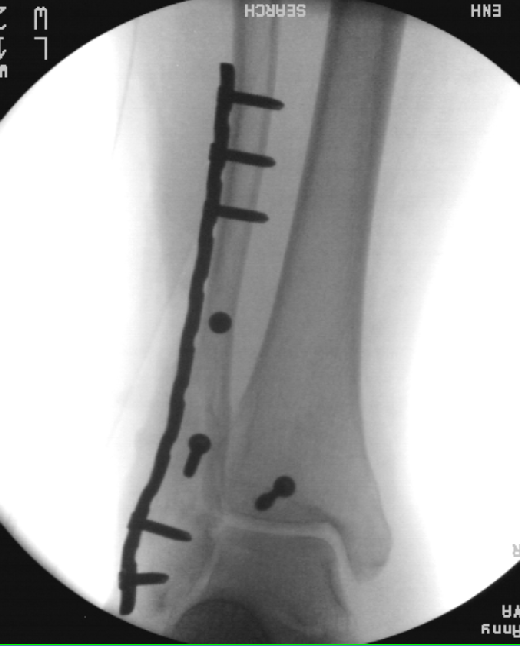 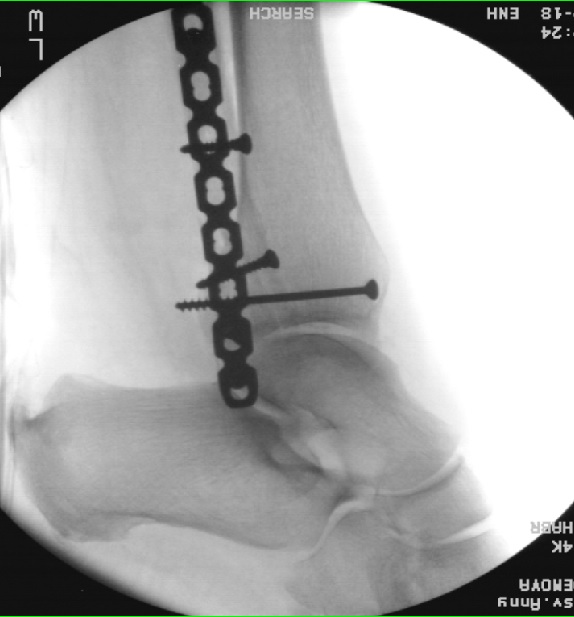 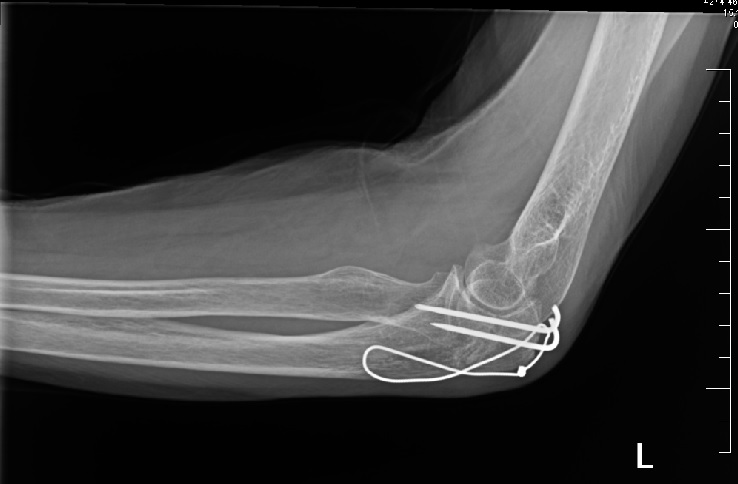 Relative stability
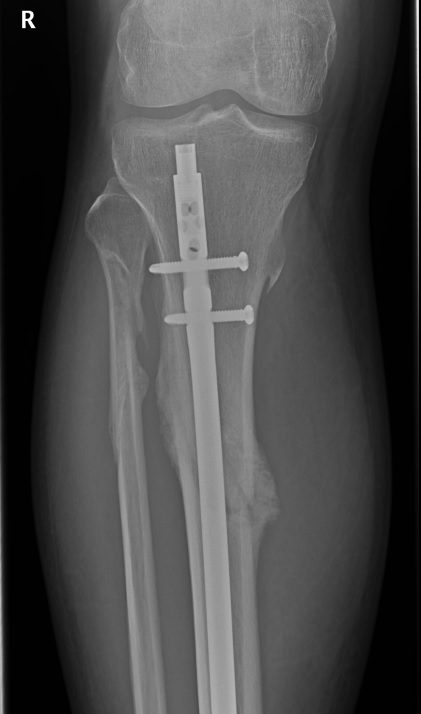 Complications of bone healing
Prolonged healing, pseudoarthrosis (“non-union”)
Aseptic necrosis
Infection (osteomyelitis)
Secondary dislocation
Open fractures
Direct communication with external environment (damaged skin integrity)
Trauma to the bone, soft tissues, risk of infection 
Tscherne classification
Ist - sharp bone fragment tear the skin from inside-out, a small wound /less the 5cm/, small soft tissue injury, low risk of infection
IInd - traumatic injury from outside-in, contusion of soft tissure, risk of bacterial infection
IIIrd - high energy trauma, soft tissue defects, risk of injury to large vessels and nerves, primary bacterial contamination
IVth - devastating injury, subtotal amputation, vessel and nerves injury, ischemia, bacterial contamination
Management (basics)
Pre-hospital care
reposition (if possible without force), sterile coverage, immobilization (vacuum splint) 
ATB (broad spectrum) and TAT prophylaxis
Revision on aseptic operating room
only 25% of open fractures are contaminated before admission
debridement and lavage
primary skin closer / temporary closer
Stabilisation and fixation (Tscherne I,II - OS, external fixator)
Rehabilitation
(Reconstructive surgery)
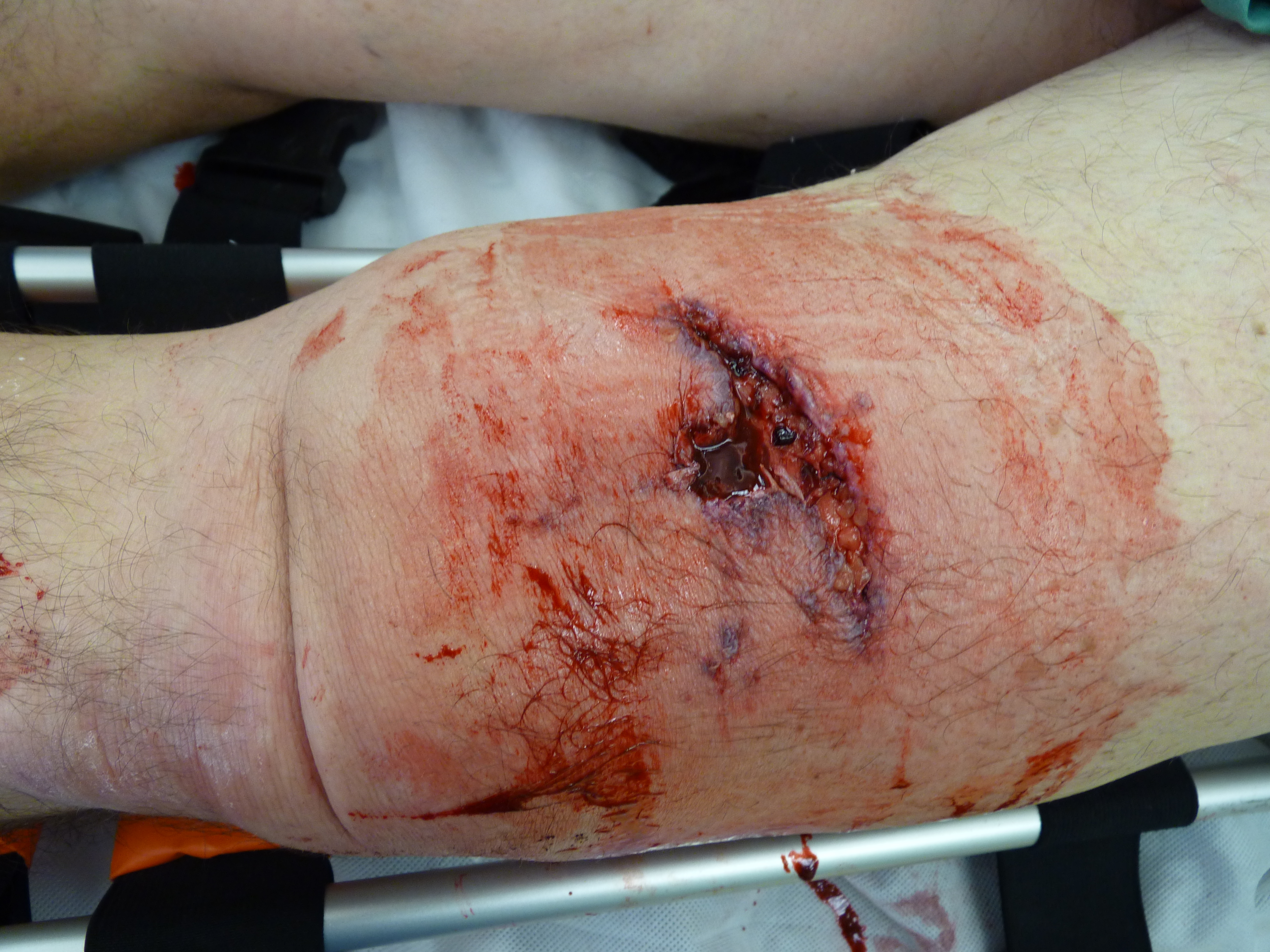 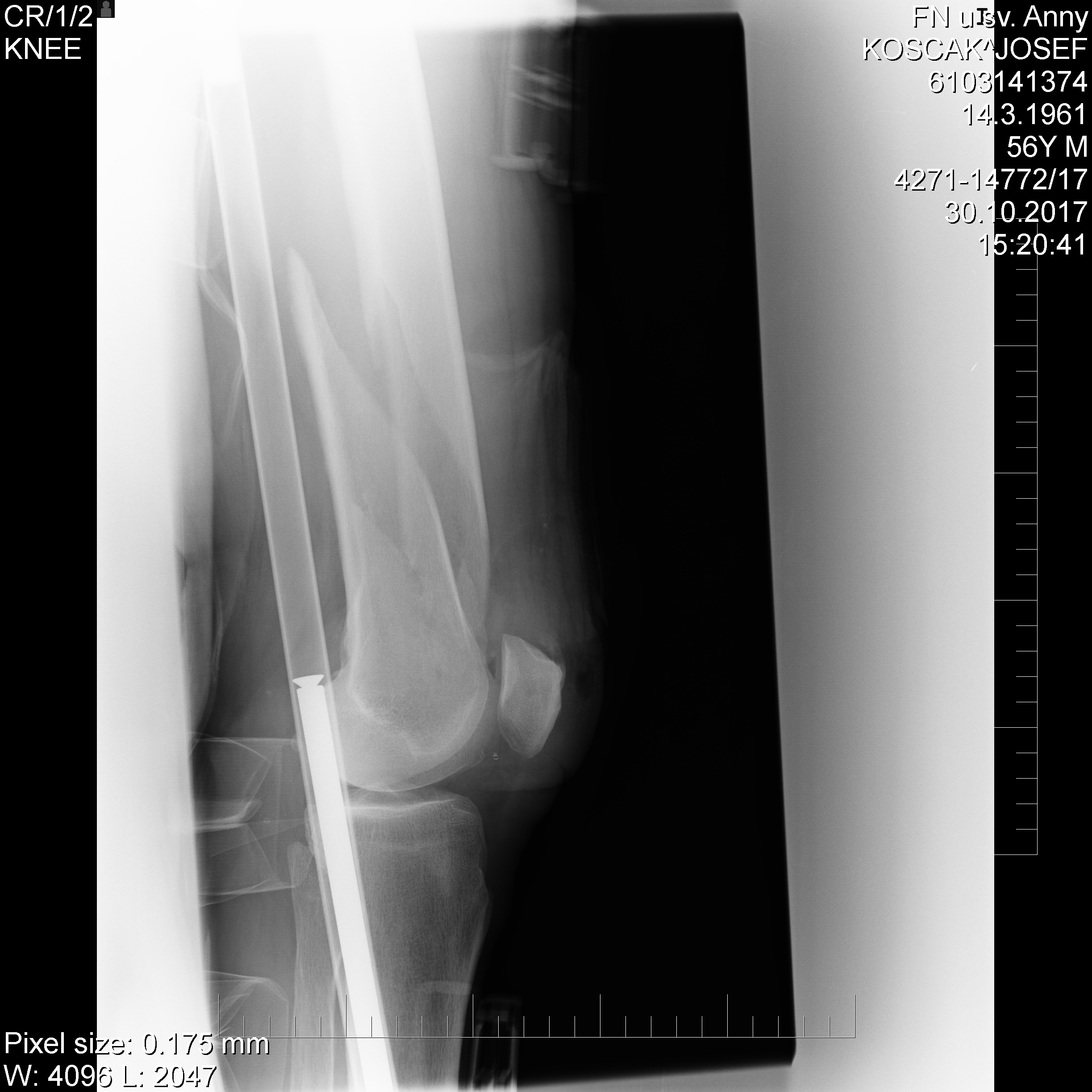 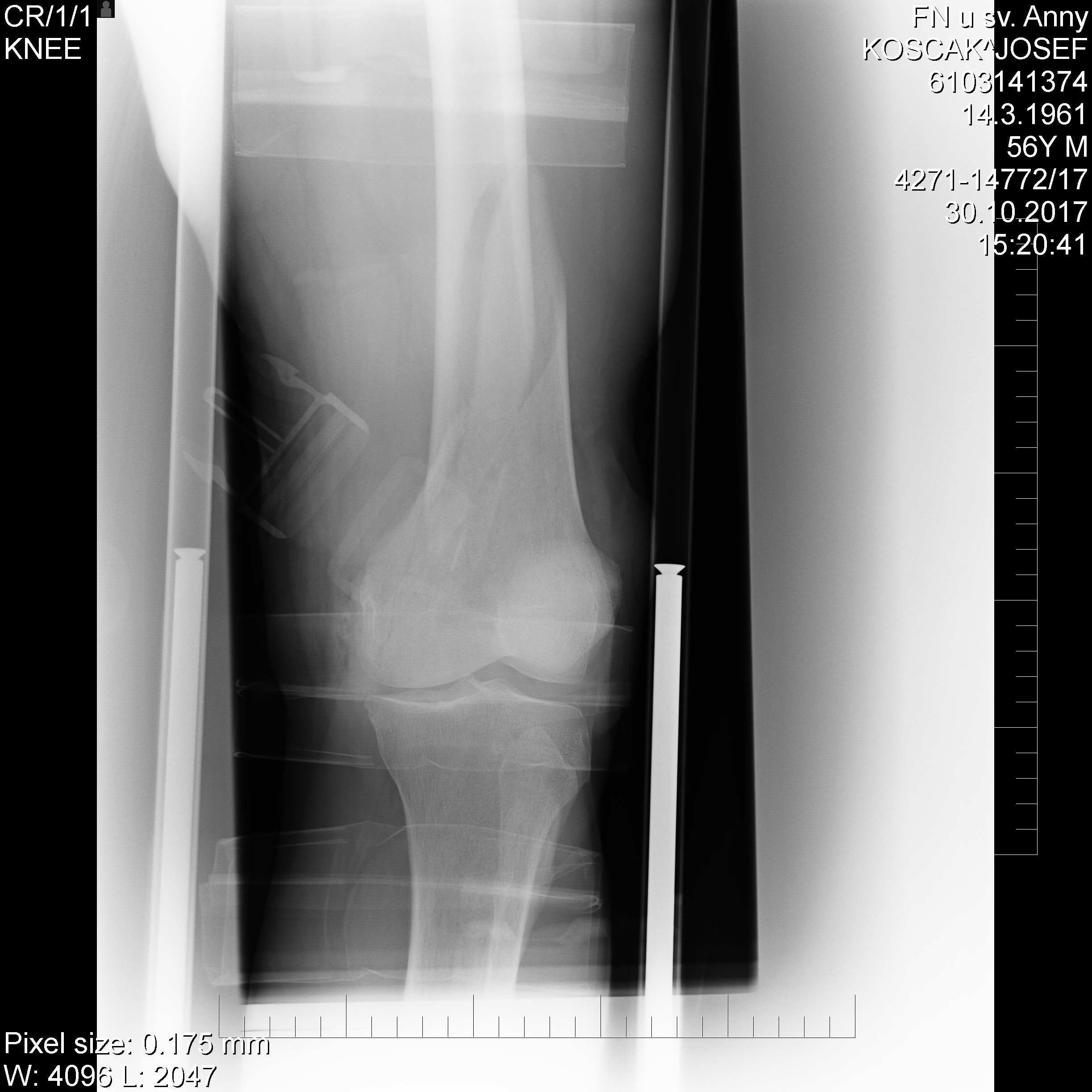 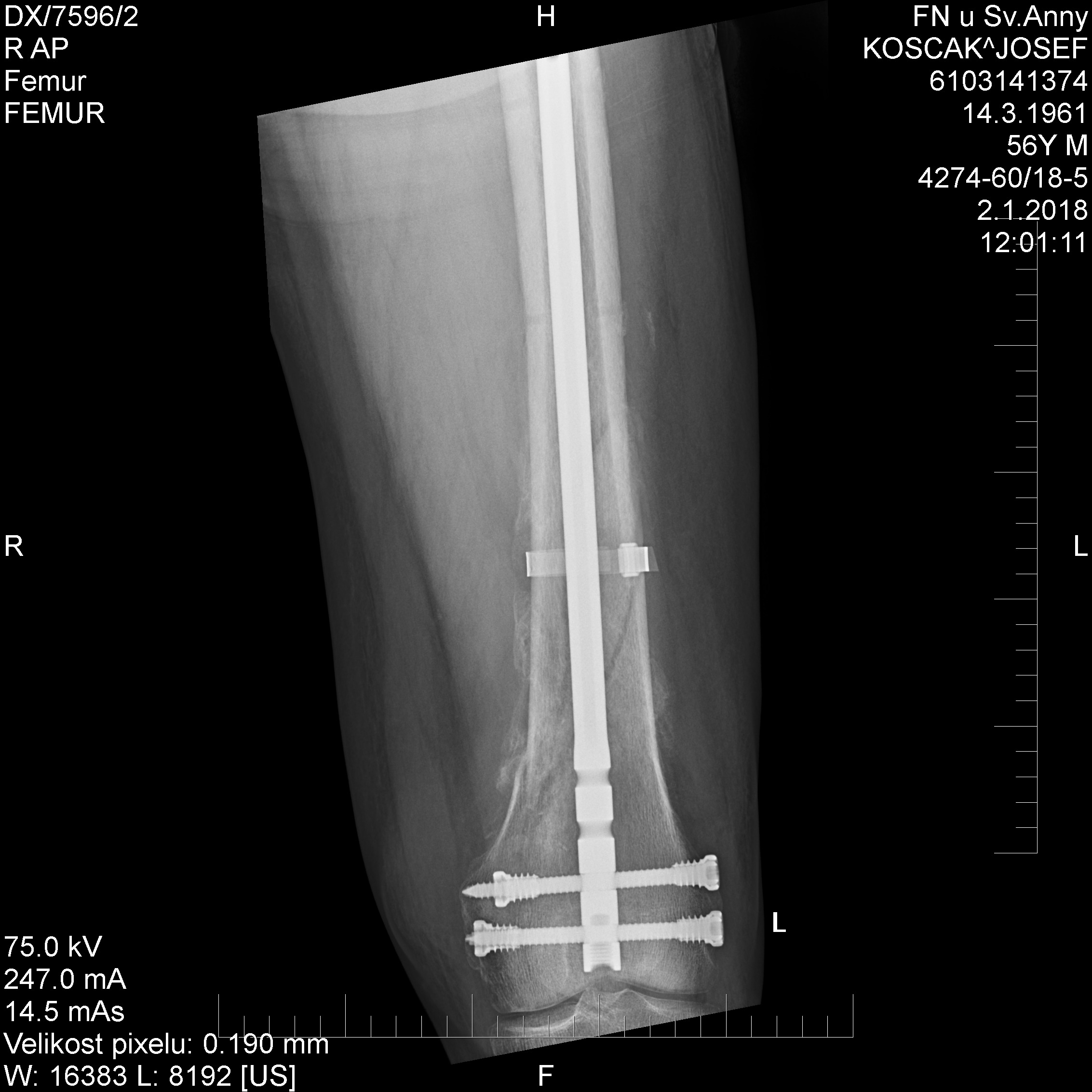 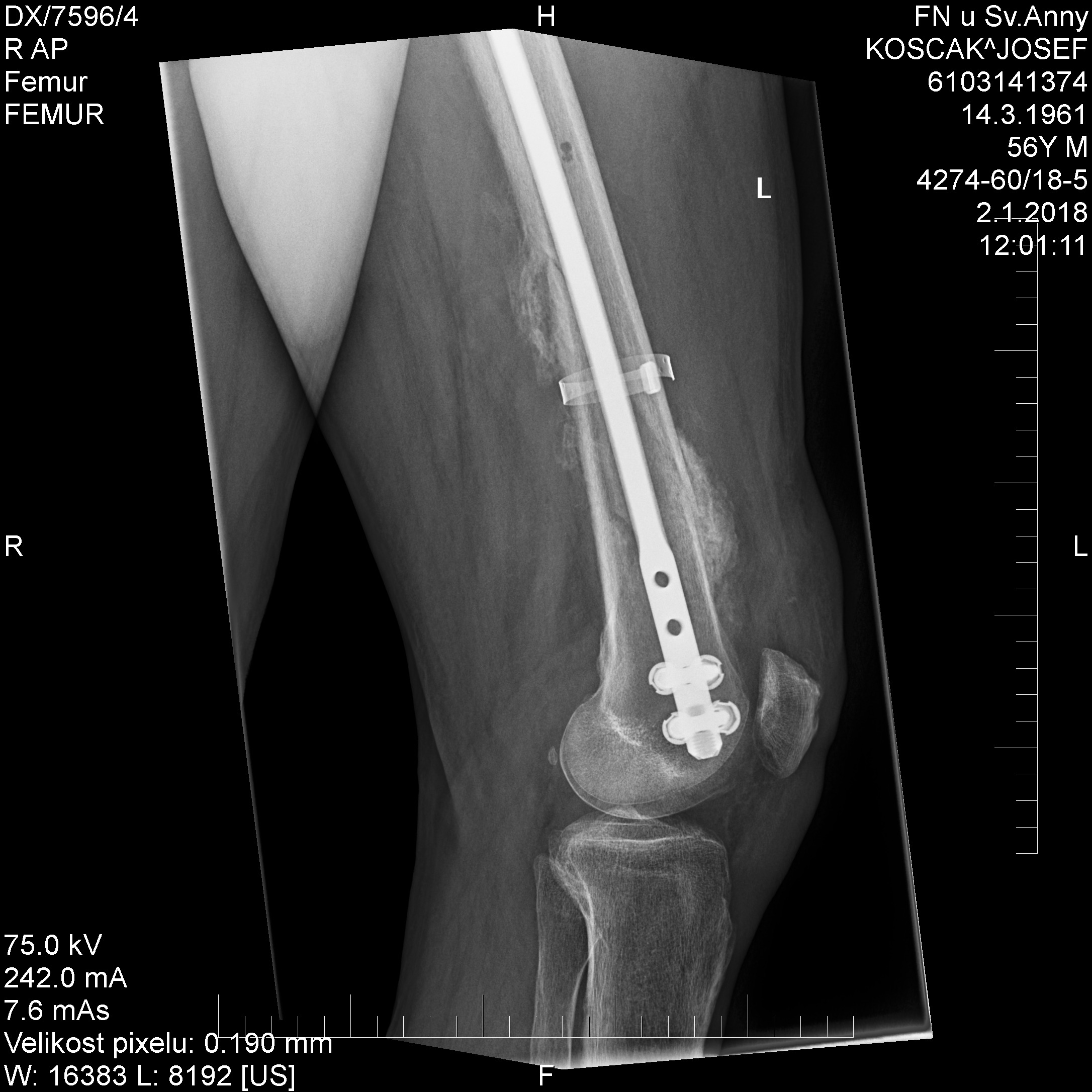 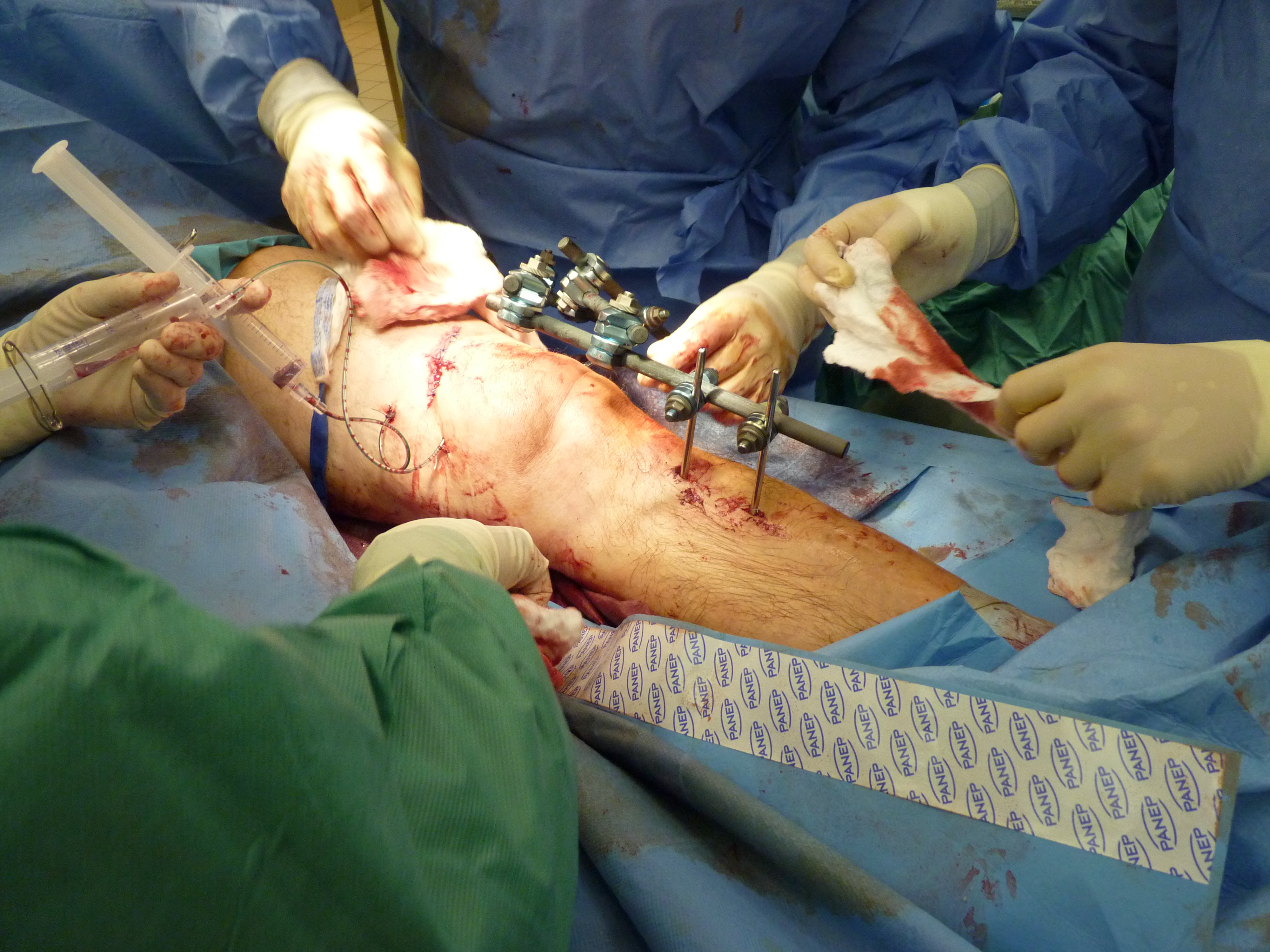 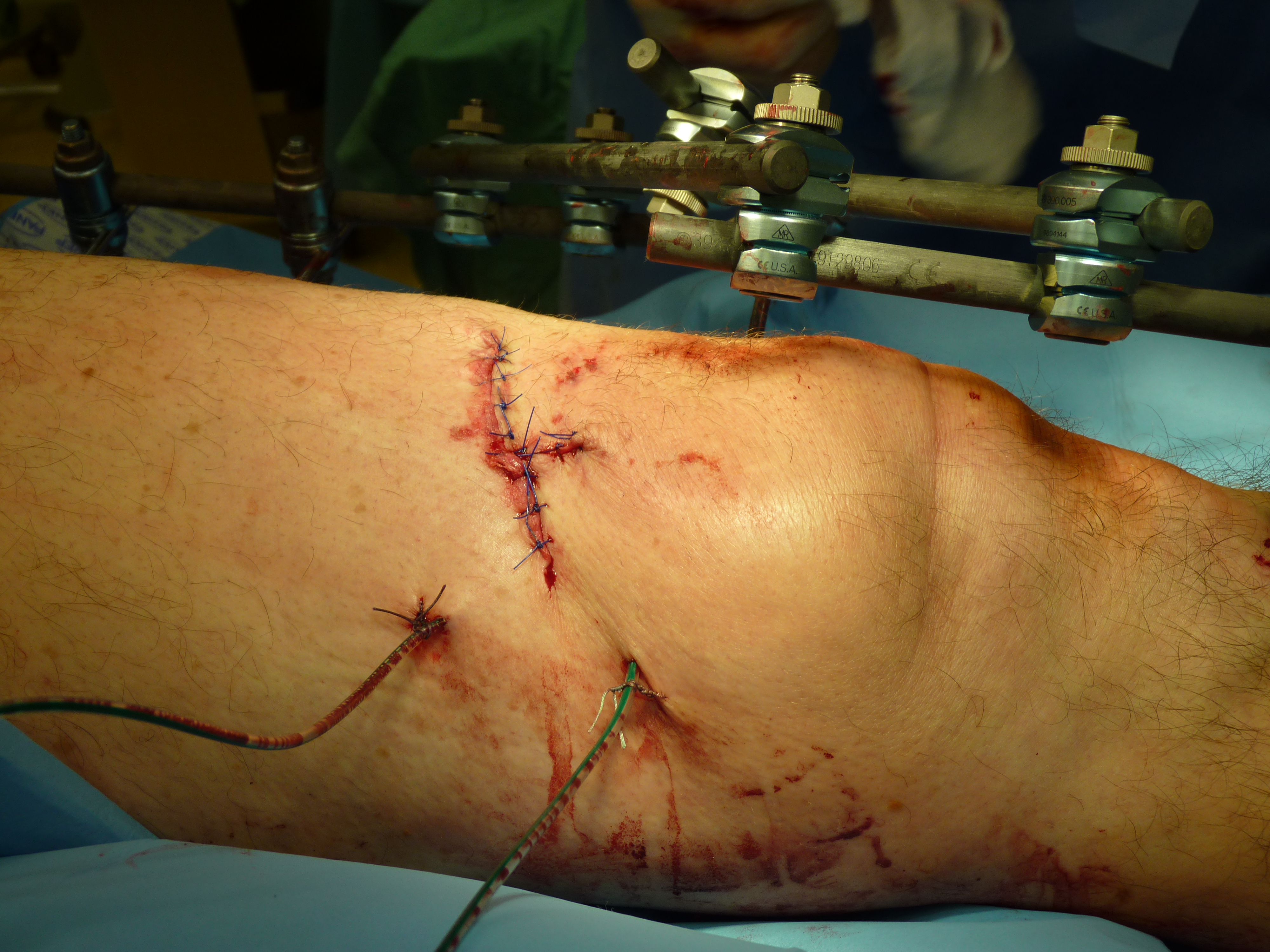 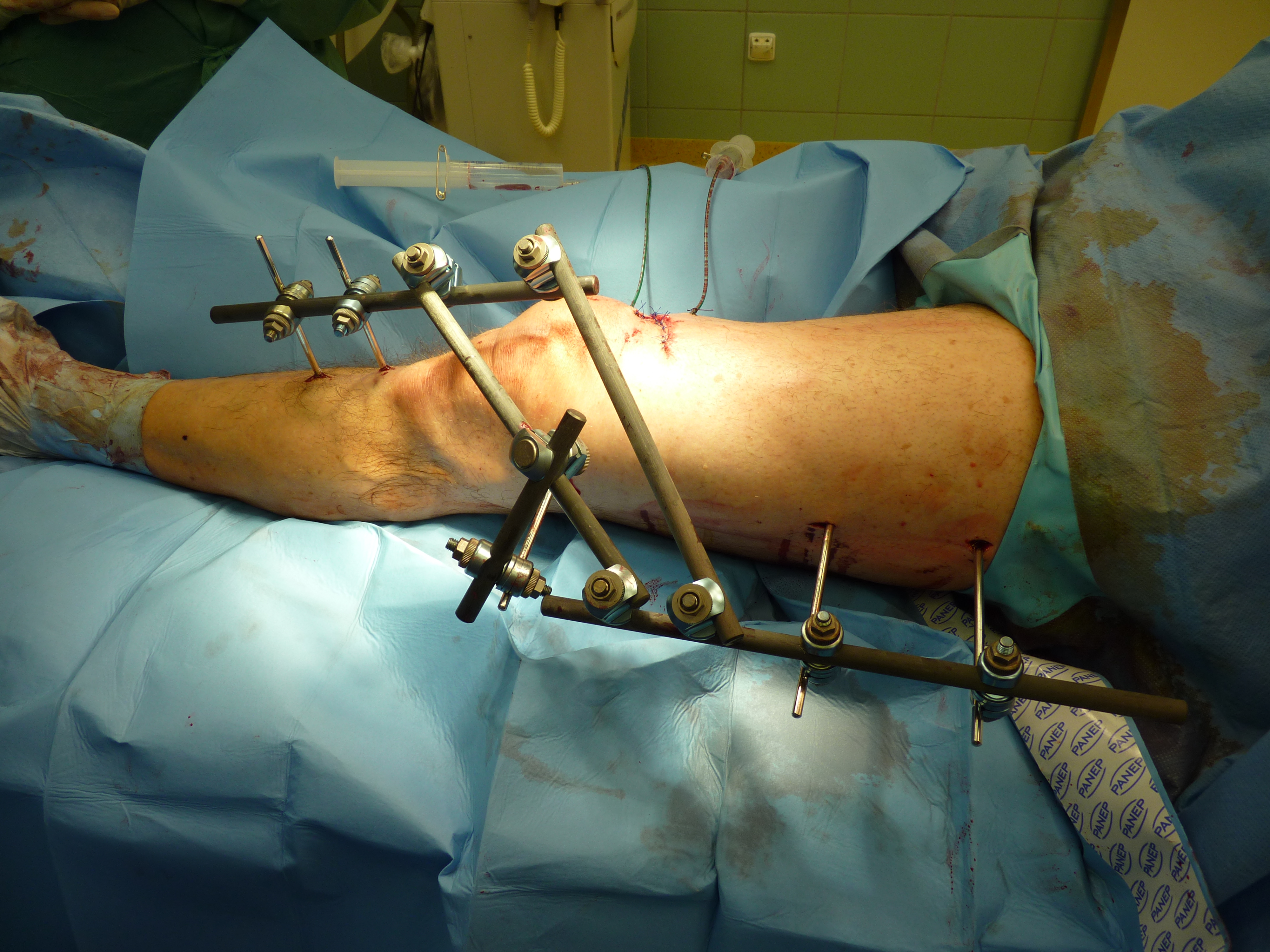 Compartment syndrome
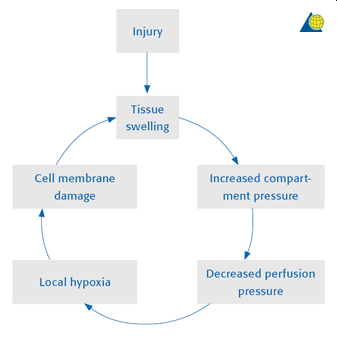 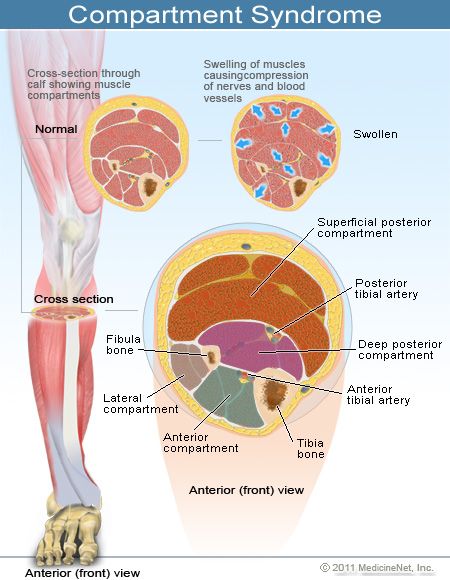 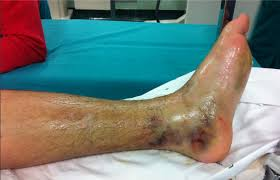 Where can you expect compartment syndrome?
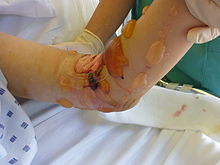 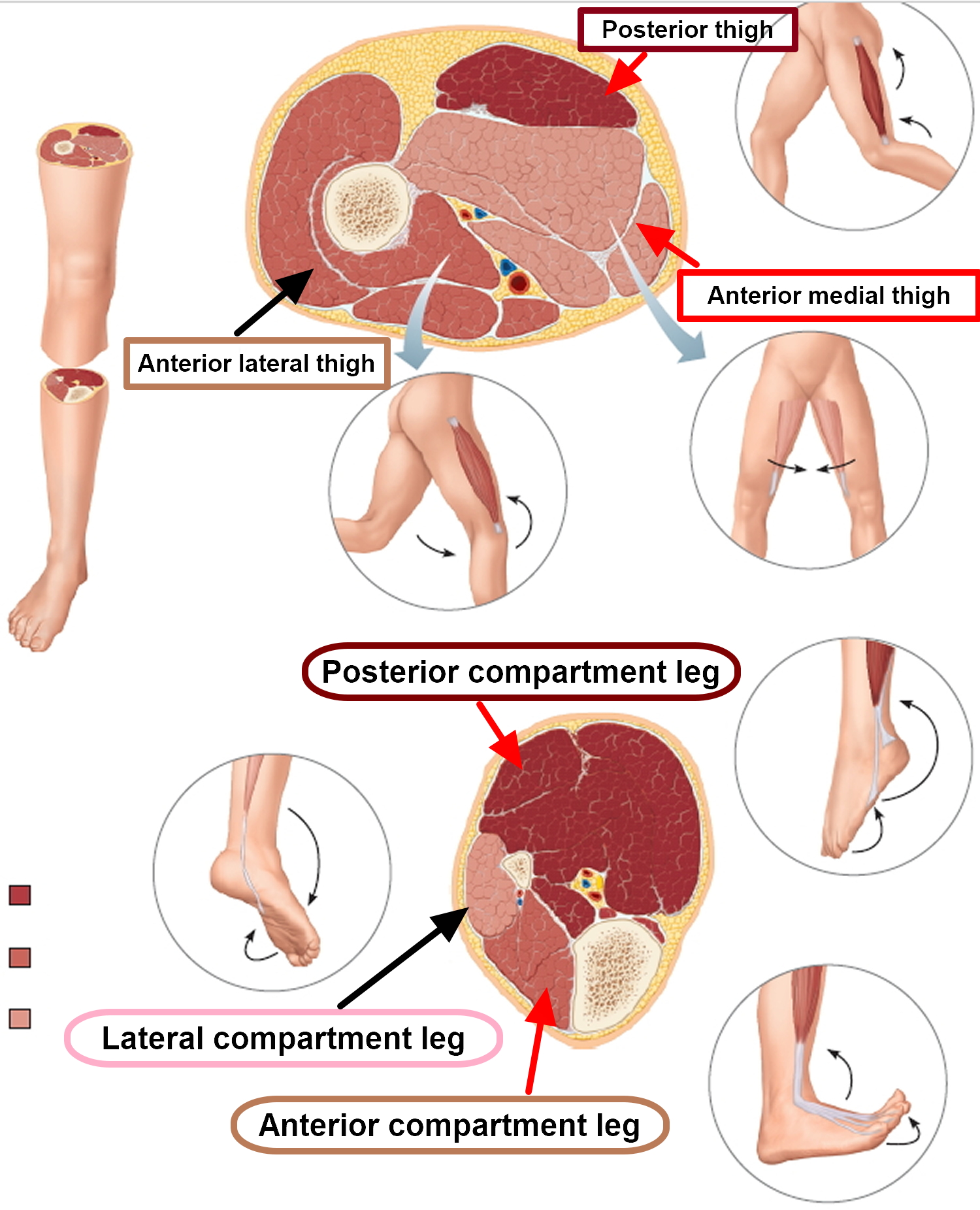 Shank
Thigh
Gluteal region
Forearm
Arm
Foot
Hand


Abdominal cavity!!!
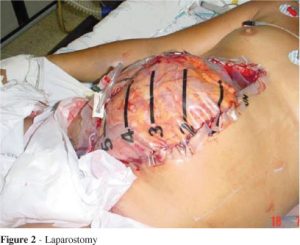 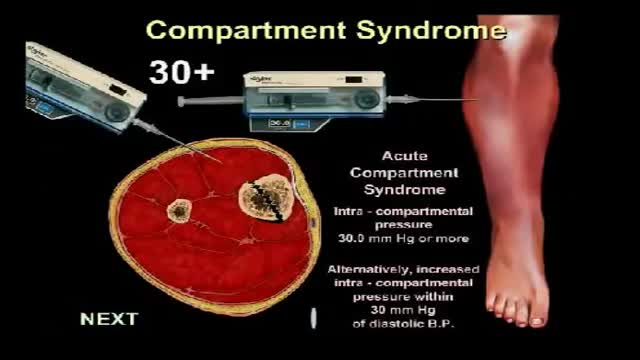 Diagnostic
Increased pain greater than expected, altrought adequate analgesia
 swelling, tenderdnessblisters
Neurological disability -  altered sensation, parestesia
Pulsation peripheraly intact!!!

Measurement: more than 30-35mmHg

Compartment syndrome is a clinical dg. and is not solely determined by pressure measurement!!!!
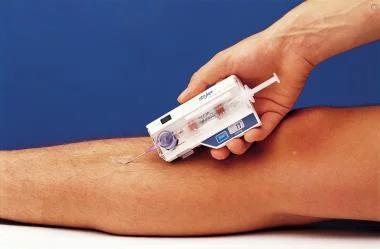 Treatment  - fasciotomy!!! If you are concidering fasciotomy, perform it!!!
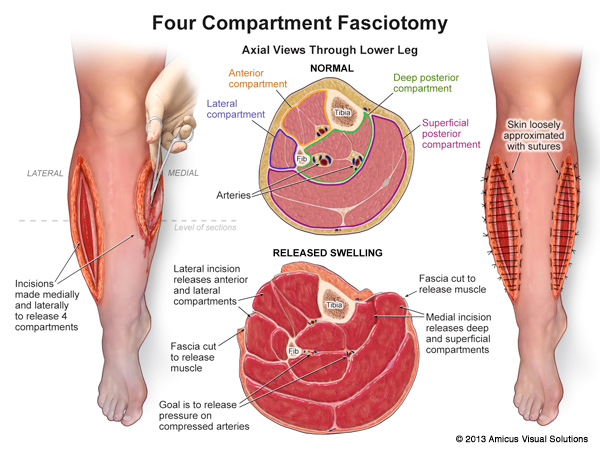 Dermatomyofasciotomy
Releasing ALL compartments
Identifying source of swelling /bleeding, necrosis/
Debridement
Covering:
 - dynamic suture
 - synthetic covering
 - NPWT
 - ….
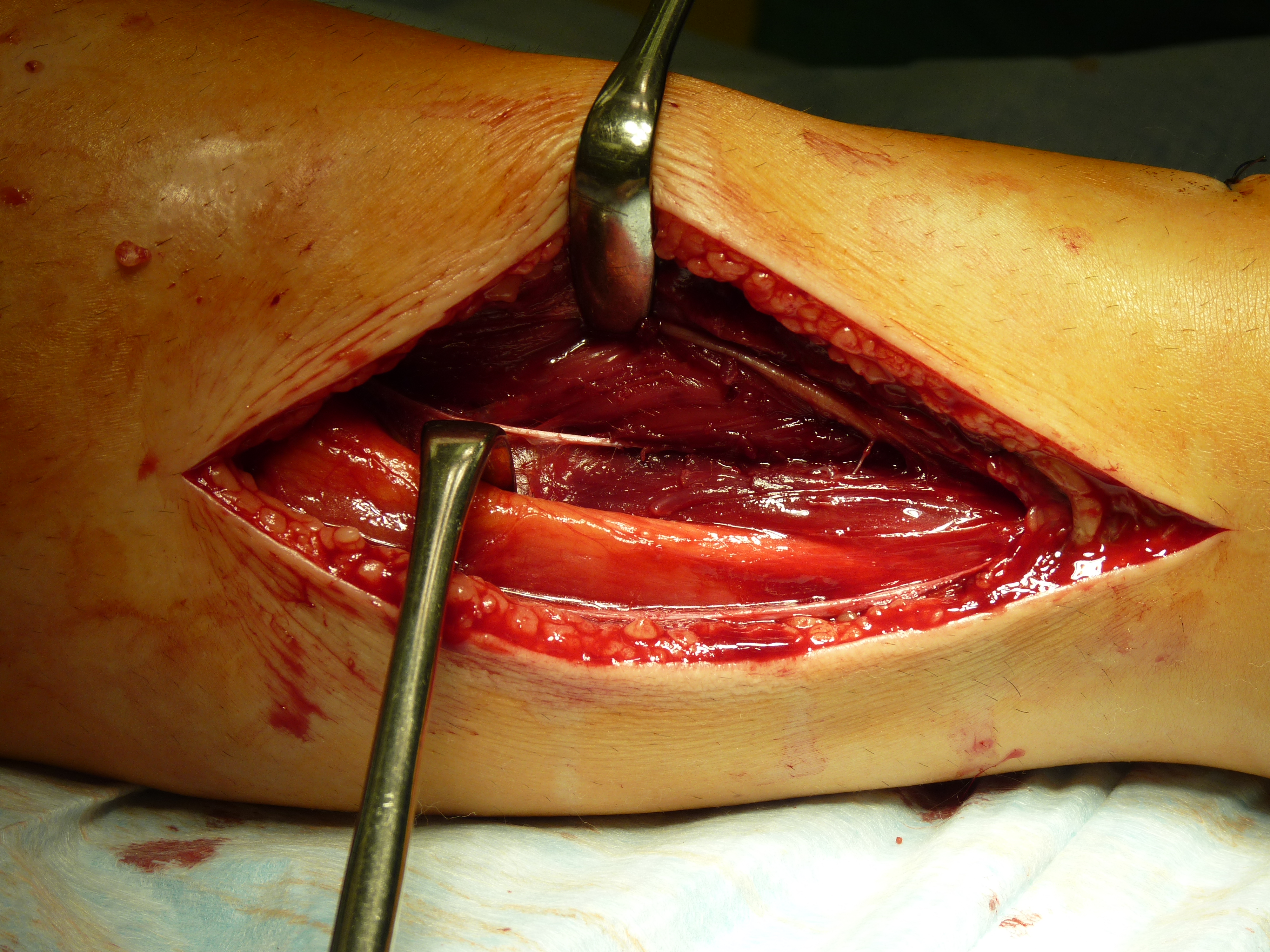 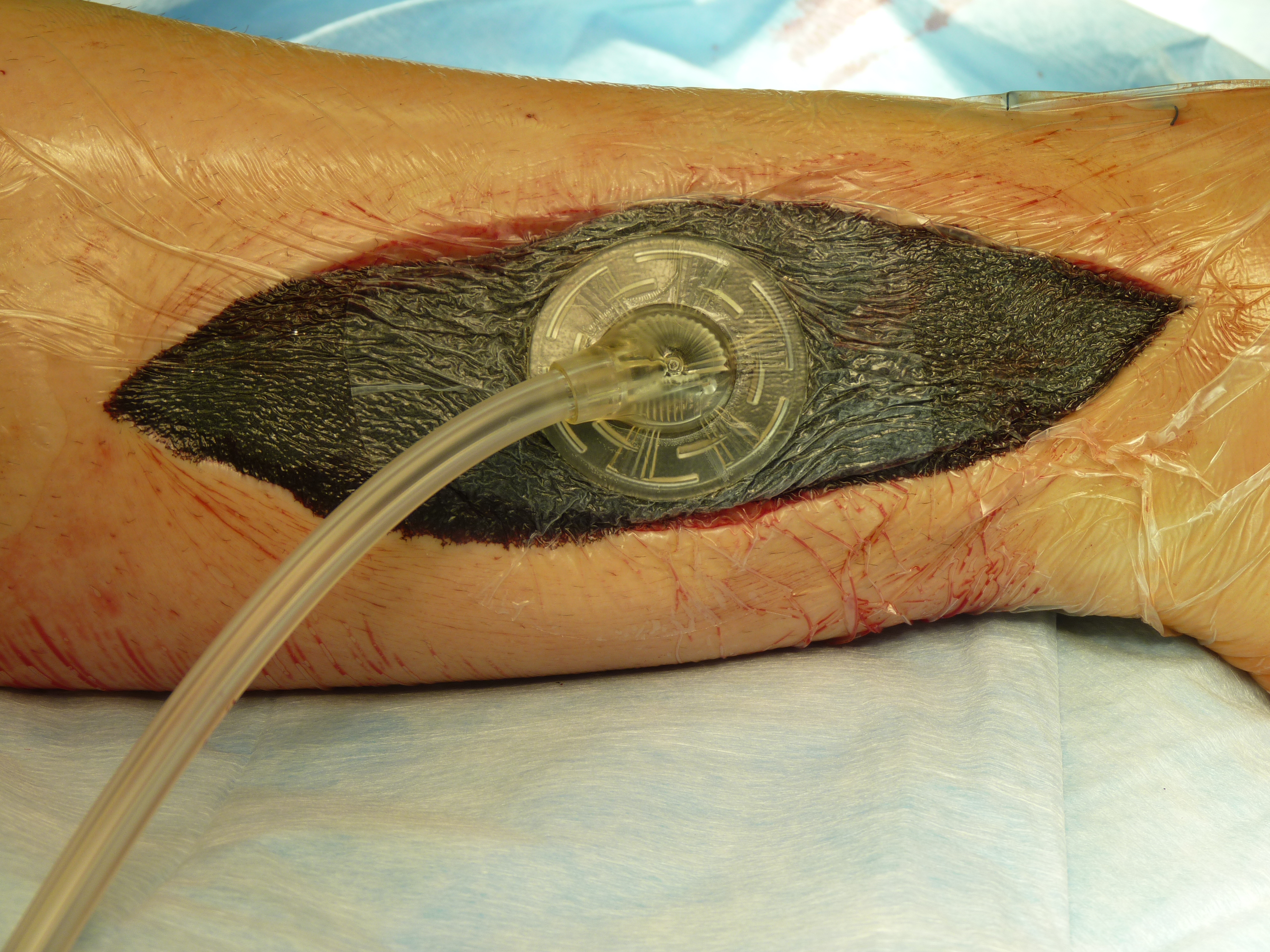 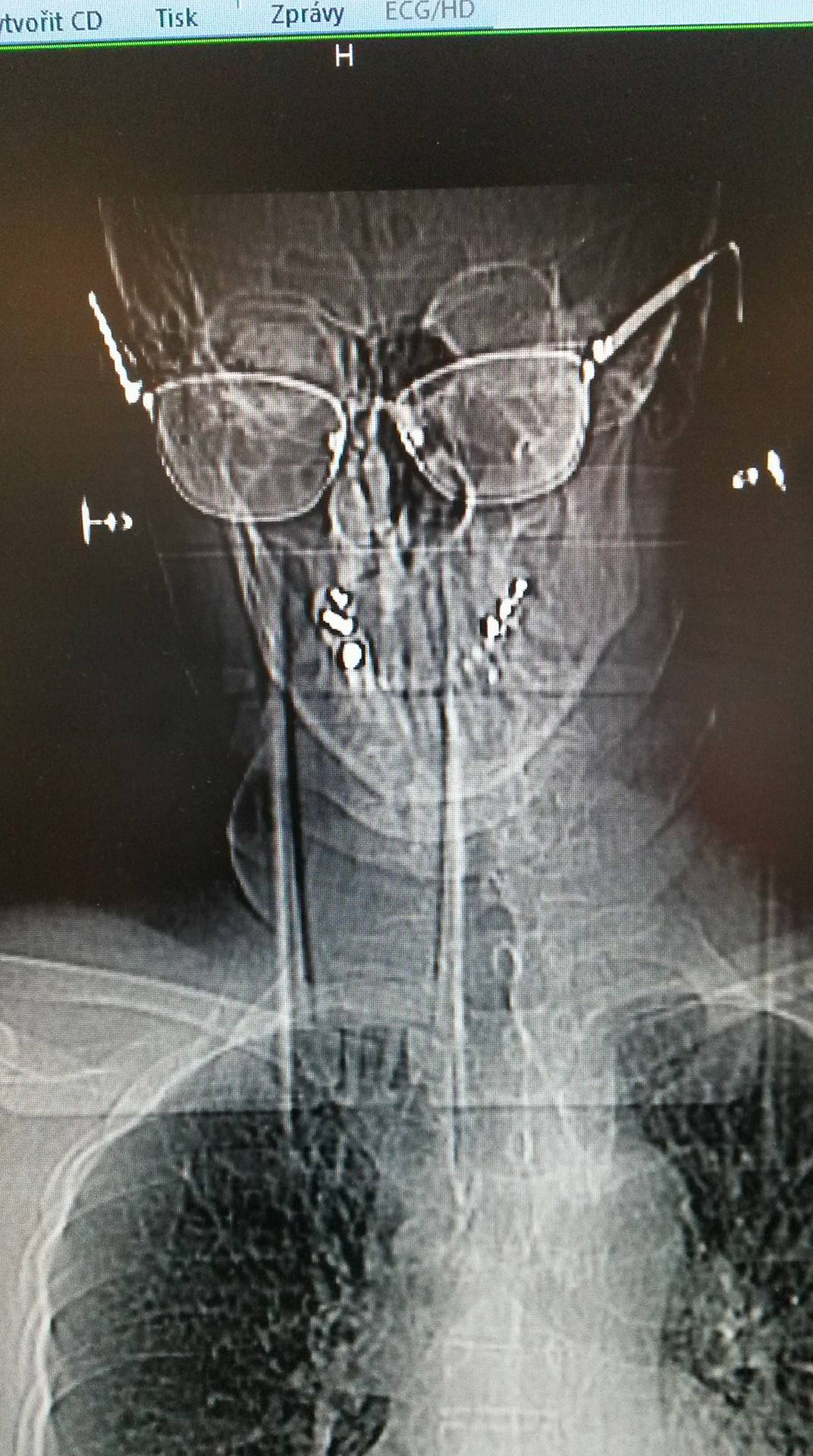 Thank you for attention!